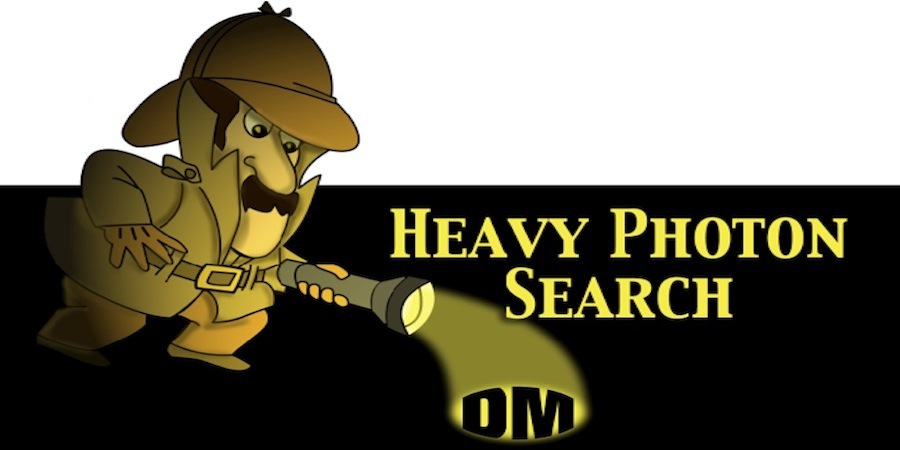 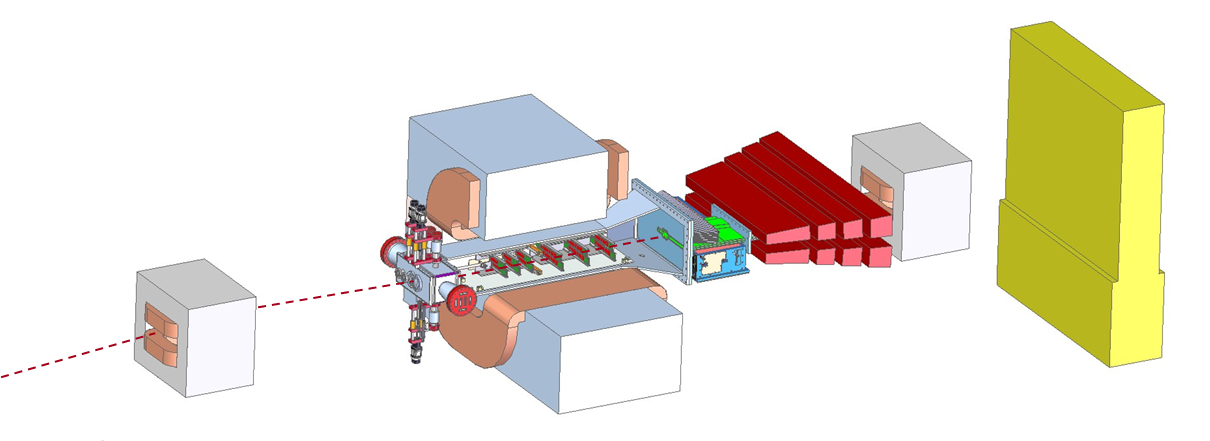 HPS Budget and Schedule
HPS Collaboration Meeting, JLAB
Marco Oriunno, June 4-6, 2013
OUTLINE
1.Project Management Plan (described in the Proposal)
	Schedule
	Costs
	Manpower

2.SLAC Review Jan’13 (Recommendations)

3.DOE review in July (Preparation)
2
HPS Project Implementation Plan
Scope - Construction, Installation and Commissioning of the HPS experiment at JLAB - Hall B

Organization chart - Parties involved and
Responsibilities sharing within the project 

Schedule - Project timeline with milestones toward completion

Budget – Labor and Material required to delivery the scope
3
HPS Project Org Chart
DOE HEP
Orsay
JLAB
SLAC
INFN Ge
Project Team
Heavy Photon Search        Project Manager  M. Oriunno                Project Scientists  J. Jaros                                             S. Stepanyan
HPS Executive Committee
Beamline
Slow Controls
Project Construction Team
Software
SVT
SVT DAQ
Analysis
ECal
Trigger/DAQ
Muon
4
Matrix of Deliverables
Through JLAB
Through JLAB
Through SLAC
5
Work Breakdown Structure (WBS)
Material                                                Labor
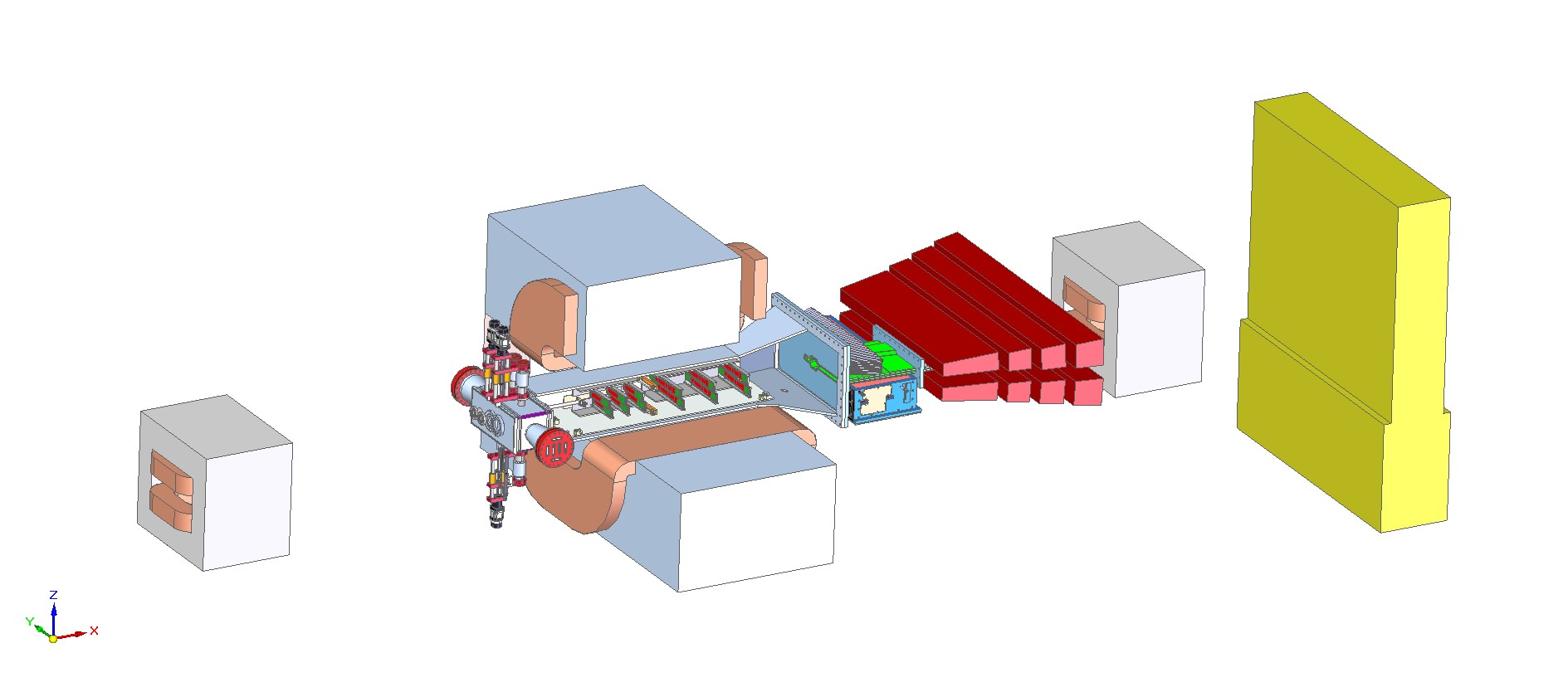 WBS = Parts (PBS) + Work activities
HPS Project Execution Plan
Scope Management	Work Breakdown Structure
Requirements Management	Scientific Requirements Flow Down
Schedule Management	Tracking of Schedule and Milestones 
Financial Management	Tracking Cost book and Expenditure 
Quality Management	Consistency with Requirements (Reviews) Resource Management	Manpower Leveling
Risk Management	Risk Assessment and Mitigation
Procurement Management	Purchase of Items > $15k
Monthly meeting PM (Chair)+ PIs + Construction Team
7
Schedule Drivers
Early Physics Window Opportunity  at CEBAF in October ‘14
Oct.’14
Sep.’16
May.’15
Today
Data Runs
HPS Construction
Analysis
FY13
FY16
FY15
FY14
Operations
# 6 months
Construction + Testing 
#  19 months
Analysis
8
Schedule - Beamline
Milestones & Reviews
	Beamline Design review 	Dec.’13
	Installation review 	Aug.’14
	Beamline Installed 	Sep.’14
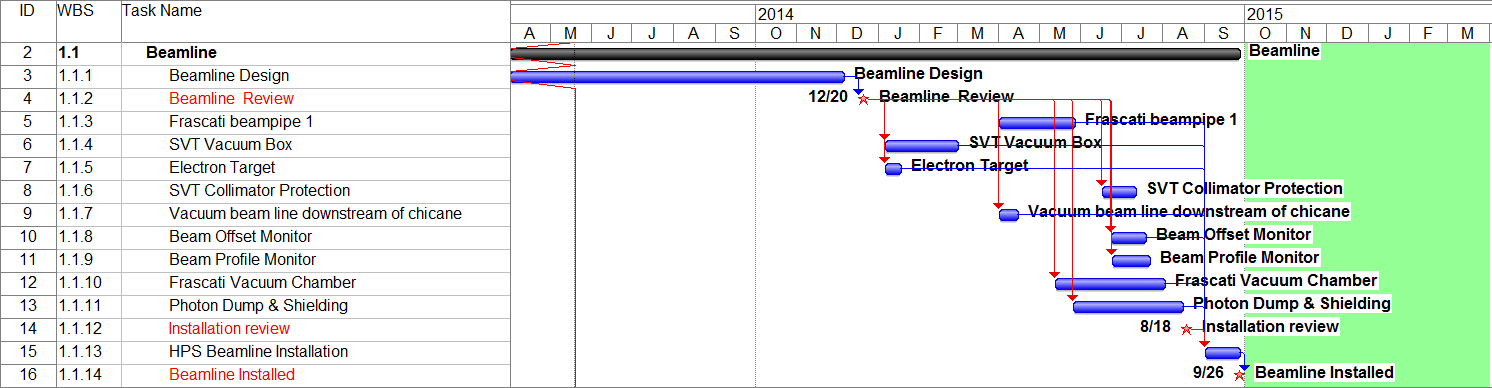 Work at JLAB starts ~ April 2014
Design
Construction
Sep.’14
Dec.’13
Mar.’13
9
Schedule – SVT Mechanics
Milestones&Reviews
	SVT returns from Jlab		Feb.’13
	SVT Engineering Design Review	Jul.’13
	Layer 1-3 Ready			Mar.’14
	Layer 4-6 Ready			Apr.’14
	SVT Ready for Shipment		Jun.’14
	SVT Ready For Installation 		Aug.’14
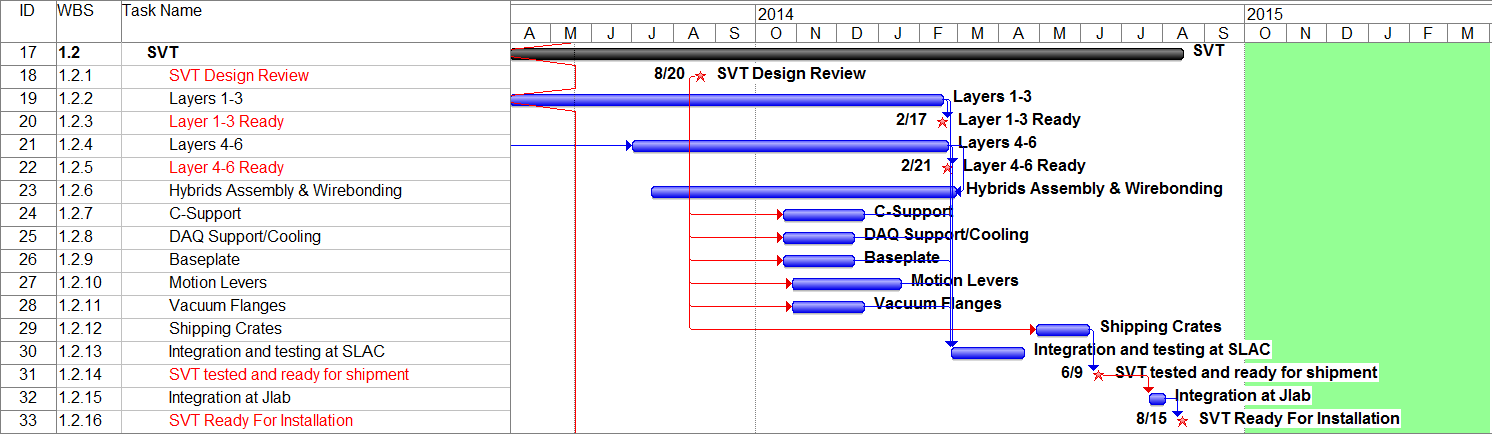 Construction
Testing
10
Aug.’14
Apr.’14
Mar.’13
Schedule – SVT DAQ
Milestones&Reviews
	FE board tested w/ hybrid	28-Aug-13
	Flange DAQ tested		10-Jan-14
	DAQ full system Test		2-Jun-14
	Single hybrid qualication	28-Aug-13
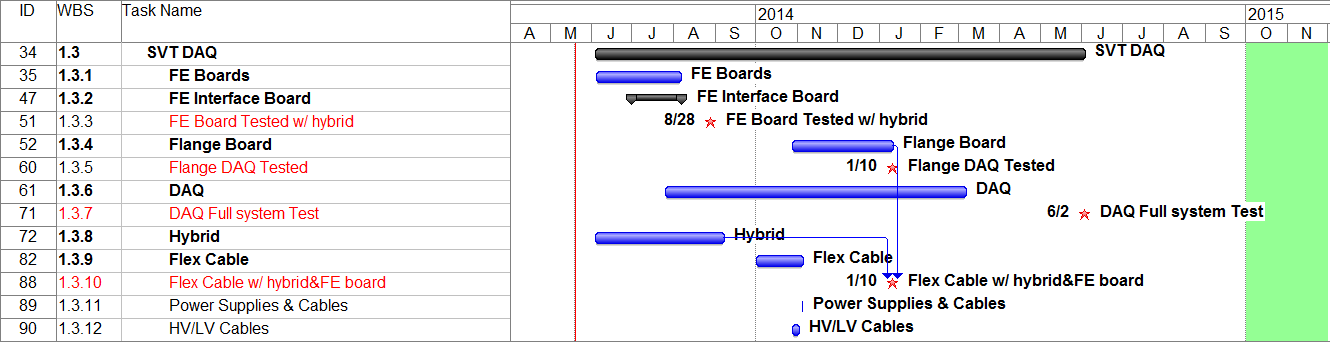 Construction
Testing
11
Aug.’14
Apr.’14
Mar.’13
Schedule – ECAL+ TDAQ + Slow Control
Milestones & Reviews
	TDAQ ready 			Dec.6, 2013
	ECAL Ready for installation	Aug.1, 2014
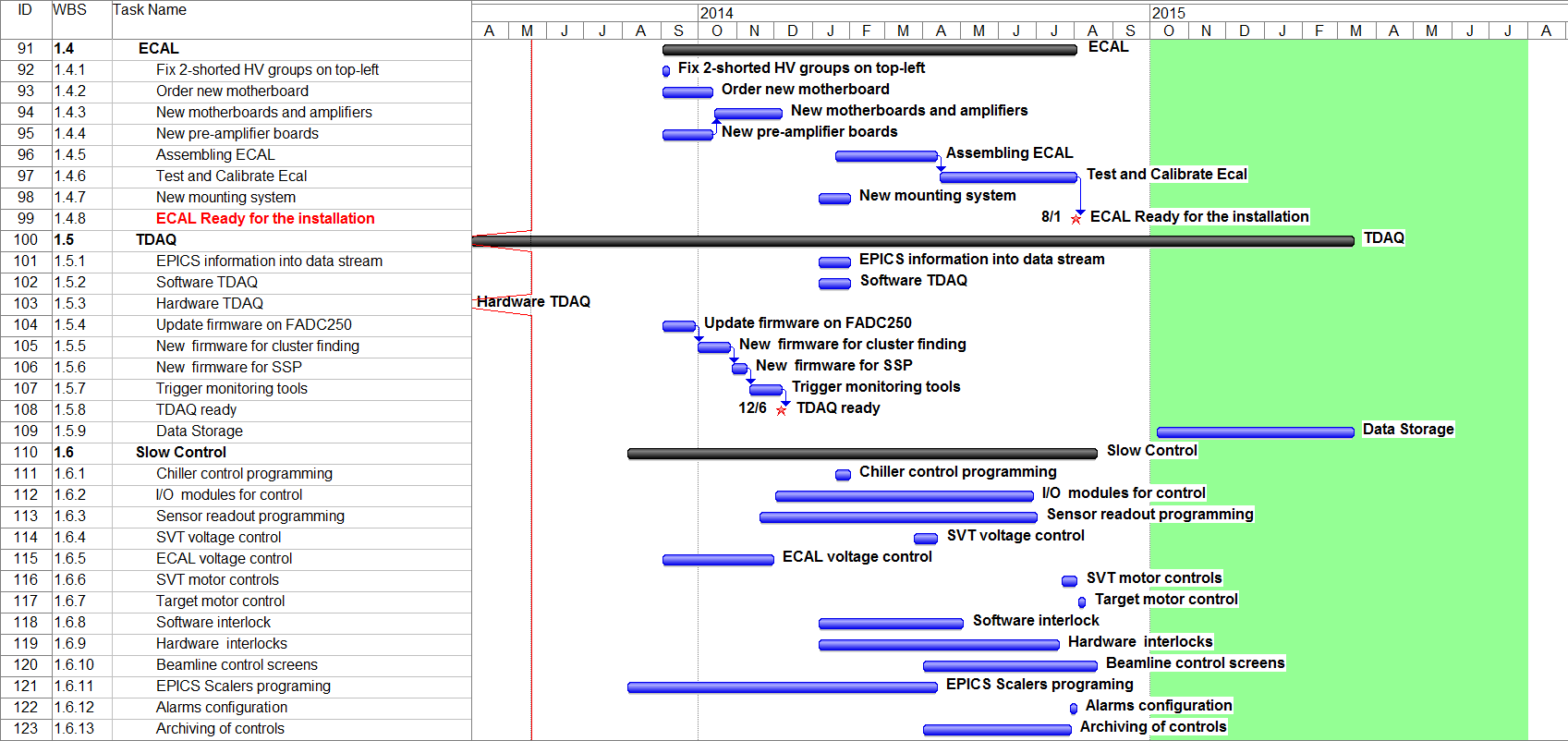 12
Schedule – Installation, Commissioning and Data Runs
Installation in Hall-B happens at the end of August~ 2 weeks
Beamline Commissioning ~1 week
Detector Commissioning ~ 1 week

Test Run Installation was 1.5 day (16 hours no stop!) with 1 week preparation in the clean room. The same crews will do the installation in 2014.
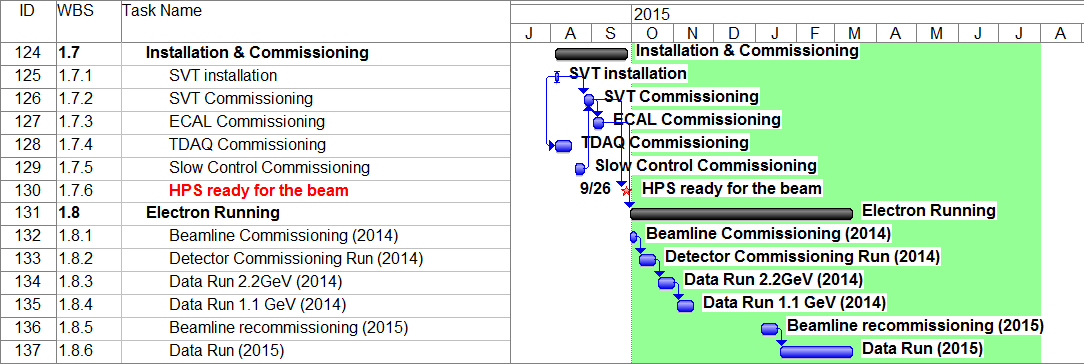 13
Schedule – Milestones toward the Data Runs
14
Costs – Tools and Methodology
Schedule and Costs are simultaneously managed with MS Project
Tasks are tracked down to WBS Level 3 Min.
Labor is added in hours by skills. M&S as number of required units
Only Engineering Labor + Overhead 53% (Material 7.65%)
Contingency :
10%	Catalogue Items
20-25%	Similar to previous design
30-50%	New design
15
HPS Total Costs = $   2,971,783
16
Costs Breakdown : Capital Equipments vs. Operations
< $2M
Spending Profile
Keep alive funds FY13
$414k
FWP 
FY14-FY15-FY16
SVT Review
Manpower – FTE Labor Breakdown
Labor  profile SLAC
Labor  profile JLAB
The Tables summarize only the engineering labor accounted as expenditures

The do not include the labor provided by physicists or the engineering provided by Orsay and INFN-GE
19
SLAC Director’s Review Jan.11, 2013
20
DOE Review July 11, 2013: HPS Charge Letter
The quality and the impact of the research by the HPS collaboration in the recent past
The scientific significance, merit and feasibility of the proposal research;
The competence and future premise of the HPS collaboration for carrying out the proposed research;
The adequacy of the resources for carrying out the proposed research and cost-effectiveness of the research investment;
The quality of the support and the infrastructure provided by the participating laboratories.

More in detail :
Did the HPS collaboration successfully demonstrates the technical feasibility of its detector design in its 2012 test run at JLAB ?
Has the HPS collaboration developed technical design and construction and commissioning plans for its components that are consistent with the readiness to begin taking data in FY15 in the low energy beam in Hall B at JLAB ?
Has the HPS collaboration identified and costed for the appropriate manpower and the other resources consistent with readiness to take data in FY15 ?
Has the HPS collaboration presented estimates of cost and schedule that are consistent with readiness to take data in FY15
Has the HPS collaboration developed a credible staging plan installation of detector components that will allow for data taking in FY15 ?
21